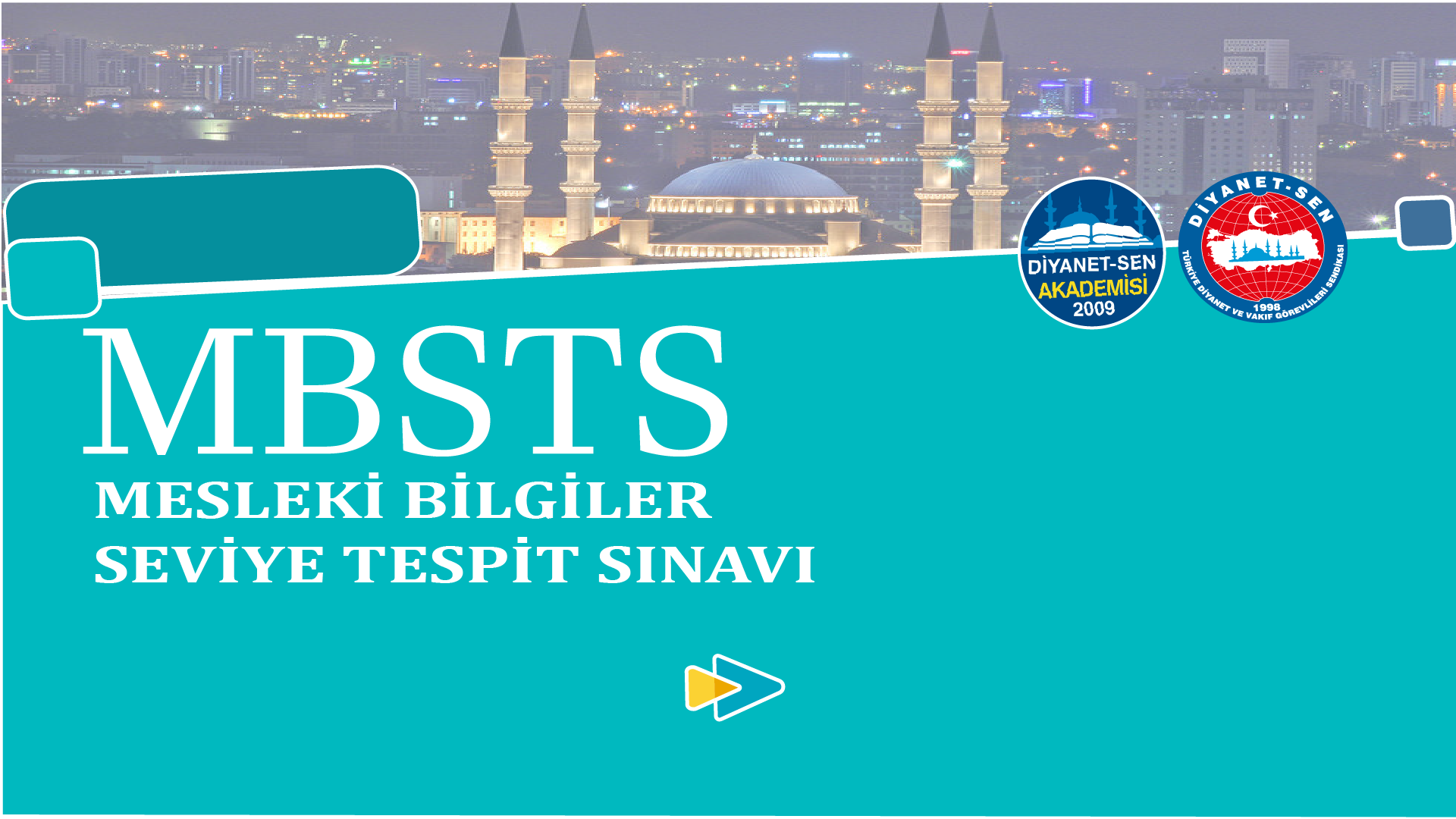 FIKIH İLMİ
BÖLÜM 3:
İMAN VE İMAN ESASLARI
Bu derste neler öğreneceğiz?
Bu derste; ilk olarak iman ve iman esasları başlığı altında İslam fıkıh literatüründeki ilmihal geleneği üzerinde duracağız.
Daha sonra inanılacak meseleler açısından imanı ikiye ayıracak; bu bağlamda icmâli ve tafsilî iman başlıklarını açıklayacağız.
Taklidî ve tahkiki iman kavramlarını inceleyerek, tasdik ve inkar bakımından insanların statüsünü değerlendireceğiz.
Son olarak ise örnek sorumuzu birlikte çözümleyeceğiz…
İman ve İman Esasları
İlm ve hâl kelimelerinden oluşmuş bir isim tamlaması olan ilmihal (ilm-i hâl) sözlükte “durum bilgisi” demektir.
Bütün Müslümanların dinî bilgi ve uygulama bakımından ihtiyaç duyduğu, bir bakıma Müslüman olmanın ve Müslümanlığın icaplarını yerine getirmenin ön şartı durumundaki temel bilgiler ilmihal olarak tanımlanmıştır.
İman ve İman Esasları
İlmihal geleneği özetle şöyle ortaya çıkmıştır.
Fıkıh ilminin tarihî gelişimi hatırlanırsa, ilk dönemlerdeki yoğun ictihad ve fetva faaliyetinin mezheplerin teşekkülü ile belirli bir sisteme oturduğu, orta dönemlerden itibaren fıkıh mezheplerinin hem toplumda fıkhî istikrar ve güveni, uygulama ve yargı birliğini sağlamada hem de fertlere ibadet ve ahvâl-i şahsiyye alanında rehberlik etmede önemli bir rol üstlendiği görülür.
İman ve İman Esasları
Mezheplerin farklı bölgelere yayılıp mezhep içi ictihad ve fetvaların çeşitlenmesi ve zenginleşmesiyle birlikte aynı ihtiyaç tekrar hissedilmeye başlanmış, bu sebeple de mezhep içinde oluşan farklı görüşler arasında sahih ve muteber olanın belirlenmesi ve bunları esas alan metinlerin yazılmasına gidilmiştir.
İman ve İman Esasları
Bu dönemde mezheplerin muteber metinlerinin de kamu kesiminde ve bireysel hayatta pratik bir ihtiyacı karşıladığı söylenebilir. Bu kademede mezhep fıkhını doktriner olarak inceleyen hacimli eserlerin yanı sıra mezhep fıkhının ana çizgisini ortaya koyan muhtasar el kitapları da kaleme alınmış ve bu kitaplar belli oranda rağbet görmüştür.
İman ve İman Esasları
Çünkü hem ayet ve hadisler ile toplumsal hayat ve problemler arasındaki bağı kurmak, ayet ve hadisler etrafında zengin bir fıkıh kültür ve doktrini oluşturmak hem de toplumda fıkhî/hukuki istikrar ve güven ortamını, yargı ve uygulama birliğini sağlamak, Müslümanlığı öğrenmek ve yaşamak isteyenlere sade, kolay ve anlaşılabilir temel dinî bilgileri sunmak gerekti.
İman ve İman Esasları
İşte Fıkıh mezheplerinin değişik dönemlerinde kaleme alınan ve mezhebin klasik literatürünü teşkil eden bu hacimli ve muhtasar kitaplar böyle bir amaca hizmet etmiştir. Yine İslam toplumunda her dönemde canlı bir şekilde var olan fetva verme (iftâ) faaliyeti de dinî hükümlerin ve mezhep görüşlerinin âdeta günlük hayata uyarlaması mahiyetindedir.
İman ve İman Esasları
Bu sebeple fetva kitaplarının da temel dinî bilgilerin yaygınlaşması ve fertlerin bu konudaki amelî ihtiyacının giderilmesinde etkin bir rolü olmuştur. Dolayısıyla bu zengin tedvin faaliyeti içinde bütün Müslümanlar için kaçınılmaz olan asgari ortak bilgilerin, ayrıca her Müslümanın kendi durumuna göre bilmesi gereken temel dinî bilgilerin özlü bir şekilde ve belli bir mezhep geleneğine bağlı kalınarak yazıldığı kitaplar ile fetva kitapları İslam toplumundaki ilmihal geleneğinin ilk nüvelerini teşkil ederler.
İlmihal bilgileri arasında İslam toplumunun dinî hatta günlük hayata ilişkin tecrübe birikimi ve geleneği de ana hatlarıyla mevcuttur.
İman ve İman Esasları
Böylece dinî eğitim için başlangıç, dinî hayat açısından ortak payda değerindeki ilmihal bilgileri, fertler için de kaçınılmaz pratik bir ihtiyacı karşılamıştır. Çünkü dinî hükümleri aslî kaynağı olan şer‘î delillerden elde etme ve elde edilen bilgiler ile günlük hayatın ihtiyaç ve problemleri arasında bağ kurma ciddi bir ilmî çabayı, bilgiyi ve uzmanlığı gerektirdiğinden her bir Müslümandan böyle bir çabayı beklemeye imkân bulunmadığı gibi buna ihtiyaç da yoktur.
İman ve İman Esasları
İlmihal bilgilerinin başında inanç, ahlak ve ibadet esasları ile hemen herkesin günlük hayatta karşılaştığı meselelere ilişkin temel hükümler gelir. İlmihal kitaplarının özünü oluşturan fetva kitaplarında fıkhın genel bir özeti ve sıkça karşılaşılan fıkhî meselelerin çözüm örnekleri verilmiştir.
İman ve İman Esasları
Geniş ilmihal kitaplarında ise inanç, ahlak, ibadet ve helal-haram yanı sıra peygamberler tarihi, Hz. Muhammed’in hayatı ve örnek ahlakı (siyer) ile aile fıkhı/hukuku (münâkehât) bölümleri de yer alır. Çünkü bu konular da hem her Müslümanın öncelikle bilmesi gereken bilgileri, hem de ferdî hayatında devamlı yüz yüze kaldığı problemlerin cevaplarını içermektedir. Aşağıdaki kısımlarda İlmihallerde yer alan inanç, ibadet, helal ve haramlar konuları işlenmiştir.
İman
İman inanılacak meseleler açısından icmâli ve tafsilî olmak üzere ikiye ayrılmaktadır.
İcmâlî ve Tafsîlî İman
İcmâlî İman: İmanın ilk derecesi olan ve inanılacak şeylere toptan inanmak demektir. İmanın en özlü şekli olan icmâli iman tevhit ve şehadet kelimeleriyle özetlenebilir. Tevhit; Allah’tan başka hiçbir ilah yoktur, Hz. Muhammed O’nun elçisidir, (Lâ ilâhe illâllâh Muhammedün Rasûlullah) cümlesidir.
Şehadet ise, ben şehadet ederim ki Allah’tan başka ilah yoktur ve Hz. Muhammed O’nun kulu ve elçisidir, (Eşhedü enlâ ilâhe illallah ve eşhedü enne muhammeden abdühû ve resûlüh).
İcmâlî İman
İslam’ın en temelde istediği inanç budur. Allah’ı tek yaratıcı olarak kabul eden ve Hz. Muhammed’in O’nun peygamberi olarak tanıyan, tasdik eden kişi İslam dininin özünü kabul etmiş demektir. Bununla birlikte Hz. Peygamber’in getirdiği dini de toptan kabul etmiş olmaktadır. Çünkü Hz. Peygamber’e inanmak getirdiklerini de inanmayı gerektirmektedir. İnanılan meseleler detaylı olarak zikredilmediğinden bu imana icmâli iman (toptan) denilmektedir.
Tafsilî İman
İnanılacak meselelerin hepsine açık bir şekilde detaylıca inanmaya denilmektedir. Tafsilî imanda ilk derece de Allah’a ve Peygamberlerine imandan sonra ahirete iman gelmektedir. İkinci derece de ise amentü olarak ifade edilen prensipler yer almaktadır. Bunlar; Allah’a, meleklerine, kitaplarına, peygamberlerine, ahiret gününe, kaza ve kadere ayrı ayrı inanmaktır.
Tafsilî İman
Son derecesi ise manası muhkem olan ayetler ve mütevâtir hadislerle sabit olan hususların hepsine bütün ayrıntıları ile inanmaktadır. Bu durumda helallerin ve haramların hepsinin öğrenilmesi söz konusudur. Tafsîlî iman ile itikat olgunlaşmakta ve sağlam temeller üzerine yerleşmiş olmaktadır. Dolayısıyla tafsîlî iman bütün inanç, ibadet, muâmelât ve ahlâk hükümlerini tasdik edip inanmayı içermektedir.
Taklidî ve Tahkiki İman
Taklit, doğruluğunu ispat etmeden başkasının fikir ve düşüncelerini kabul etmek, başkasının hareketlerini tekrarlamak, başkasına benzemeye çalışmak demektir.
Bir delile dayalı olmaksızın sadece çevreden gördüğü kadarı ile meydana gelen ve inandığı esasların doğruluk derecesini ve hakikatini araştırmadan kabul edilen imana taklidî iman denilmektedir.
Taklidî iman
Bu iman türü çoğu âlime göre geçerli olmakla birlikte kişi imanını akli ve nakli deliller ile güçlendirmekle sorumludur. Taklîdî iman sağlam delillerle temellendirilmediği için sarsıntıya uğrayabilir. Ancak deliller şüphe ve itirazlara karşı imanı korumaktadır.
Tahkiki İman
Tahkik ise, bir hususun doğruluğunu araştırmak, hakikate ulaşmak için çaba göstermek demektir. Yani delillere, bilgiye ve araştırmaya dayalı imana ise tahkiki iman denilmektedir.
İslam insandan tahkiki imana sahip olmasını, neye niçin ve nasıl inandığının bilincinde olmasını beklemektedir.
Tasdik ve İnkar Bakımından İnsanlar
İnsanlar iman ve inkâr bakımından üç kısımda incelenir. Bunları şu şekilde sıralayabiliriz;
a) Mümin: Allah’a ve peygamberine inanan, Hz. Muhammed’in haber verdiği şeyleri kabul ve tasdik eden kişidir. Müminlerin günahlarının bedelini ödedikten sonra ebedi olarak cennette kalacaklarına dair ayetler bulunmaktadır.
Tasdik ve İnkar Bakımından İnsanlar
b) Kâfir: İslam’ın inanç esaslarına inanmayan kişilerdir. Hz. Peygamber’in getirdiği haberlerin hepsini ya da birkaçını inkâr eden kişilerdir. Kelime manası örten anlamına gelmektedir. Hakikati örttüğü için kâfir denilmiştir.
c) Münafık: Allah’ın birliğine ve Hz. Peygamber’in getirdiklerine inandıklarını söyleyen ve Müslüman olarak görünen fakat gerçekte kalben inanmayan kişilerdir. Göründükleri gibi olmayan içi ile dışı farklı olan kimselerdir.
Sıra sizde…
1. Soru
Hz. Yakup vefat etmeden önce çocuklarını yanına toplayarak, kendisinden sonra kime kulluk edeceklerini sormuştur. Çocukları da “Senin ve ataların İbrahim, İsmail ve İshak’ın yaratıcısı olan Allah’a kulluk edeceğiz” demişlerdir. (Bakara suresi 133. ayet).
Bu ayet aşağıdaki iman türlerinden hangisi için örnek olabilir?
Tafsili
İcmali
Tahkiki
Taklidi
Kaderî